PEOPLE’ S COMMITTEE OF BINH CHANH DISTRICT
TAN NHUT 6 PRIMARY SCHOOL
WELCOME TO ENGLISH ONLINE LESSON
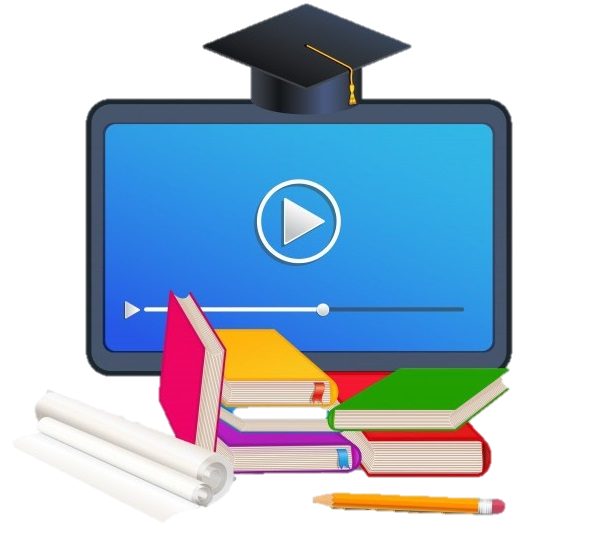 1
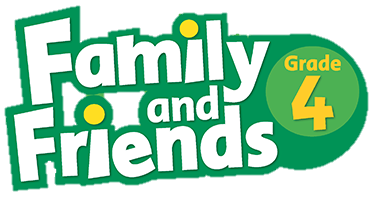 FAMILY AND FRIENDS Special Edition 4
Unit 1:THEY’RE FROM AUSTRALIA!
Lesson 1: Words
Teacher: Pham Thi Nam
Date: Monday, October 01st, 2021
2
1. WHERE ARE YOU FROM?
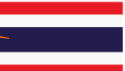 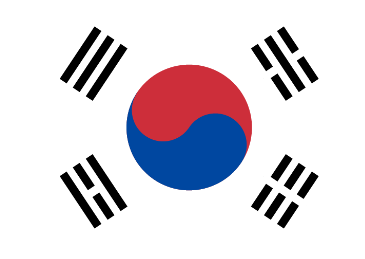 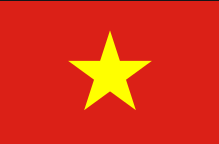 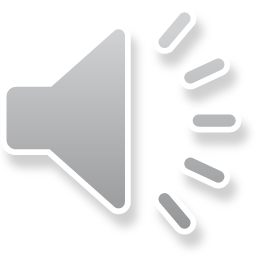 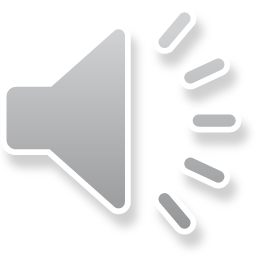 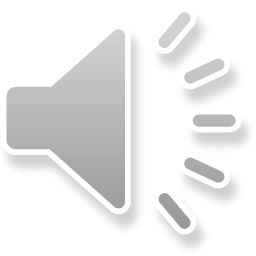 I’m from Viet Nam
I’m from Korea
I’m from Thailand
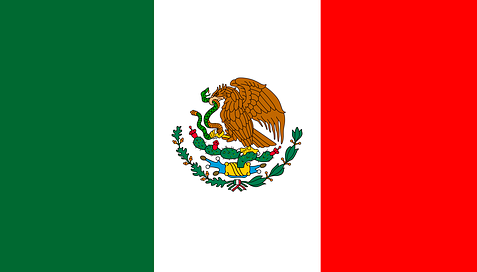 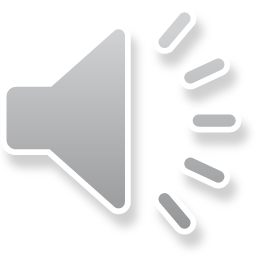 I’m from Mexico
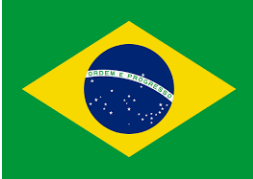 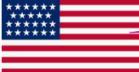 I’m from USA
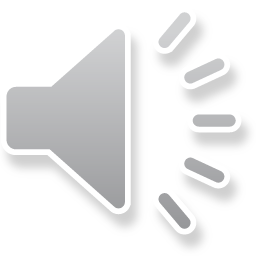 I’m from Brazil
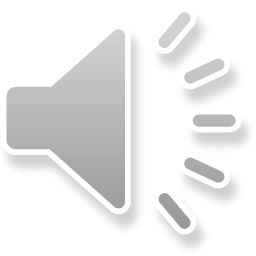 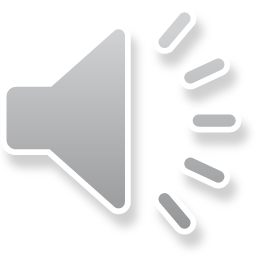 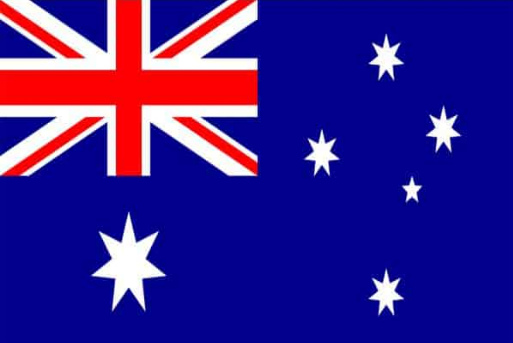 I’m from Australia
game
Let’s touch the: Thailand
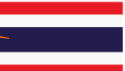 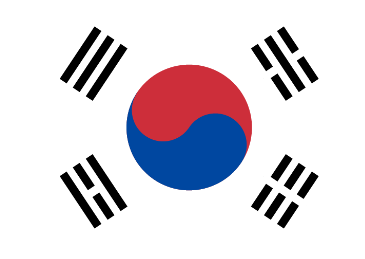 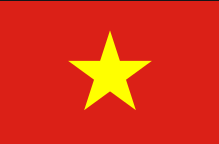 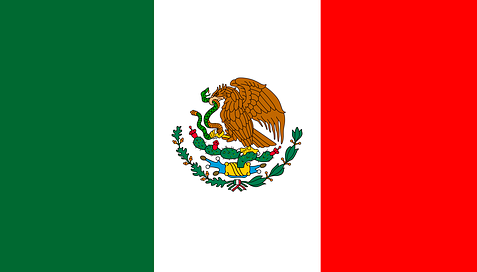 Let’s touch the: Vietnam
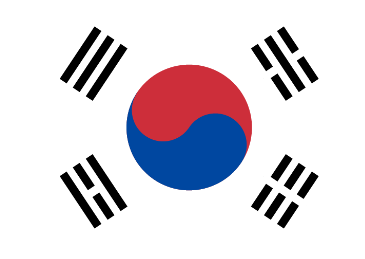 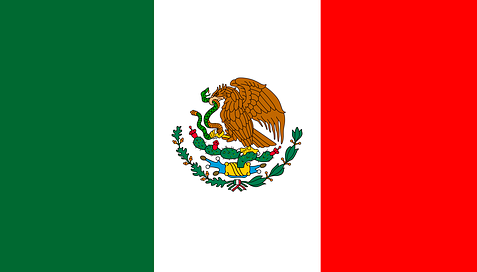 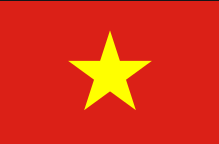 Let’s touch the: Korea
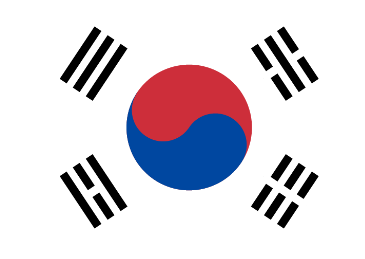 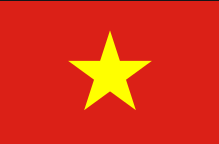 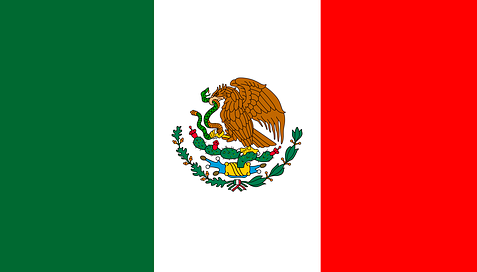 Let’s touch the: Mexico
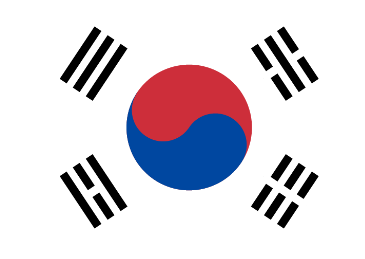 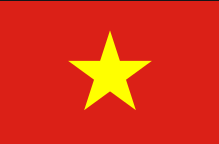 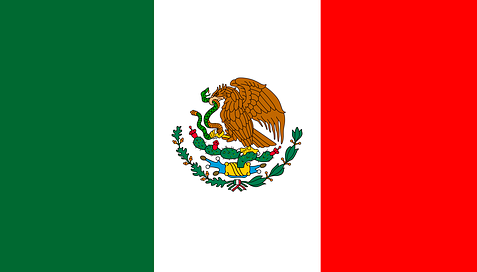 Let’s touch the: Brazil
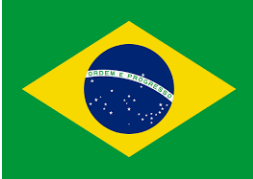 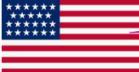 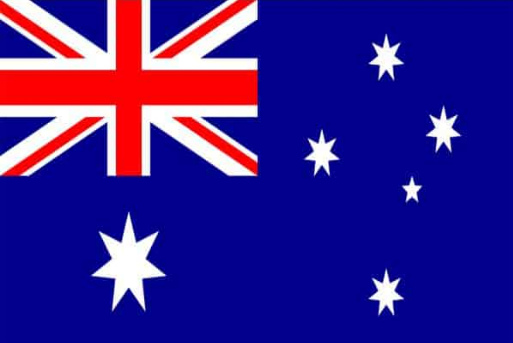 Let’s touch the: USA
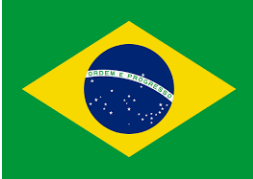 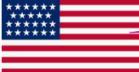 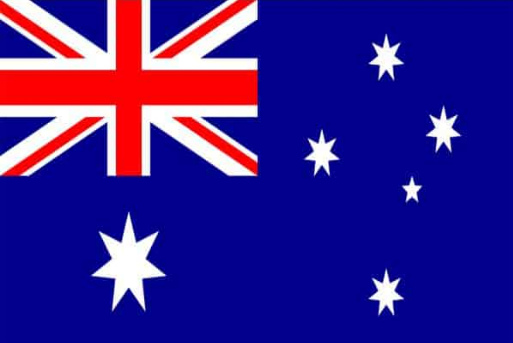 Let’s touch the: Australia
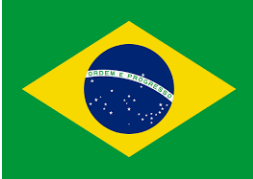 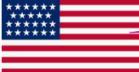 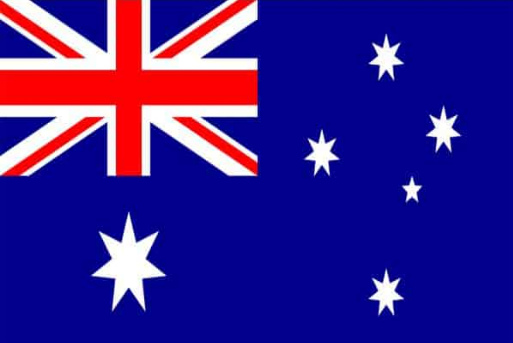 VIDEO